20XX
金融行业
商业计划书模板
THE FINANCIAL INDUSTRYBUSINESS PLAN TEMPLATE
汇报人：OfficePLUS
市场研究
业务计划
经营管理
财务融资
市场研究
01
MARKET RESEARCH
项目介绍
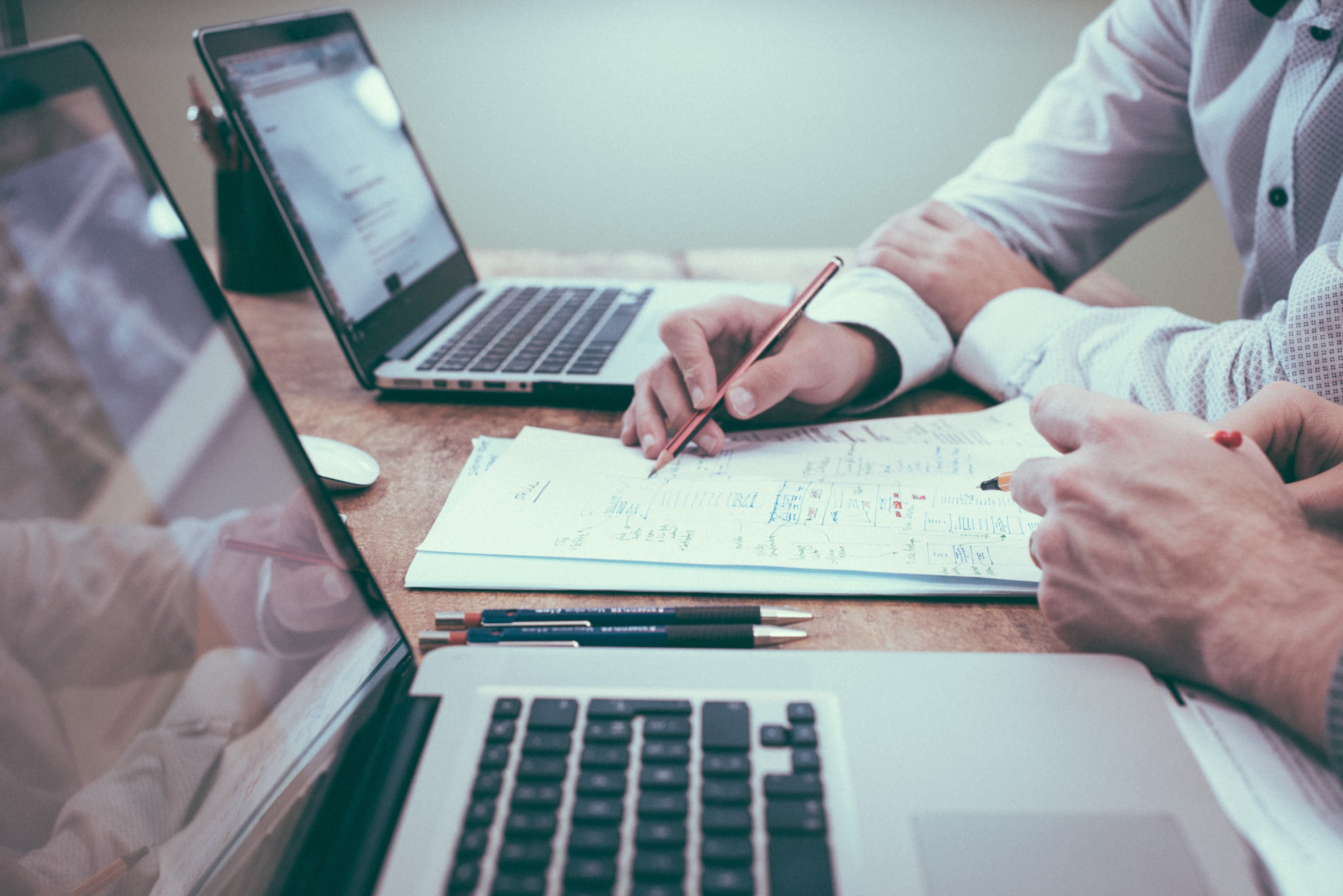 项目简介
项目简介就如项目的名片、产品的外包装，必须言简意赅的将项目最重要、最亮眼的信息展现在评委面前，让其能在几秒之内产生看下去的欲望，所以其实是看似简单但却值得反复推敲、锤炼。
具体说来要做到：语言简洁、重点突出；勾画出项目商业模式轮廓，即通过提供什么产品/服务，为什么人创造怎样的价值或是解决怎样的问题，项目本身未来可产生怎样的收益；点名项目商业模式/核心团队/产品的核心竞争优势；呼应比赛主题，上升一定高度。
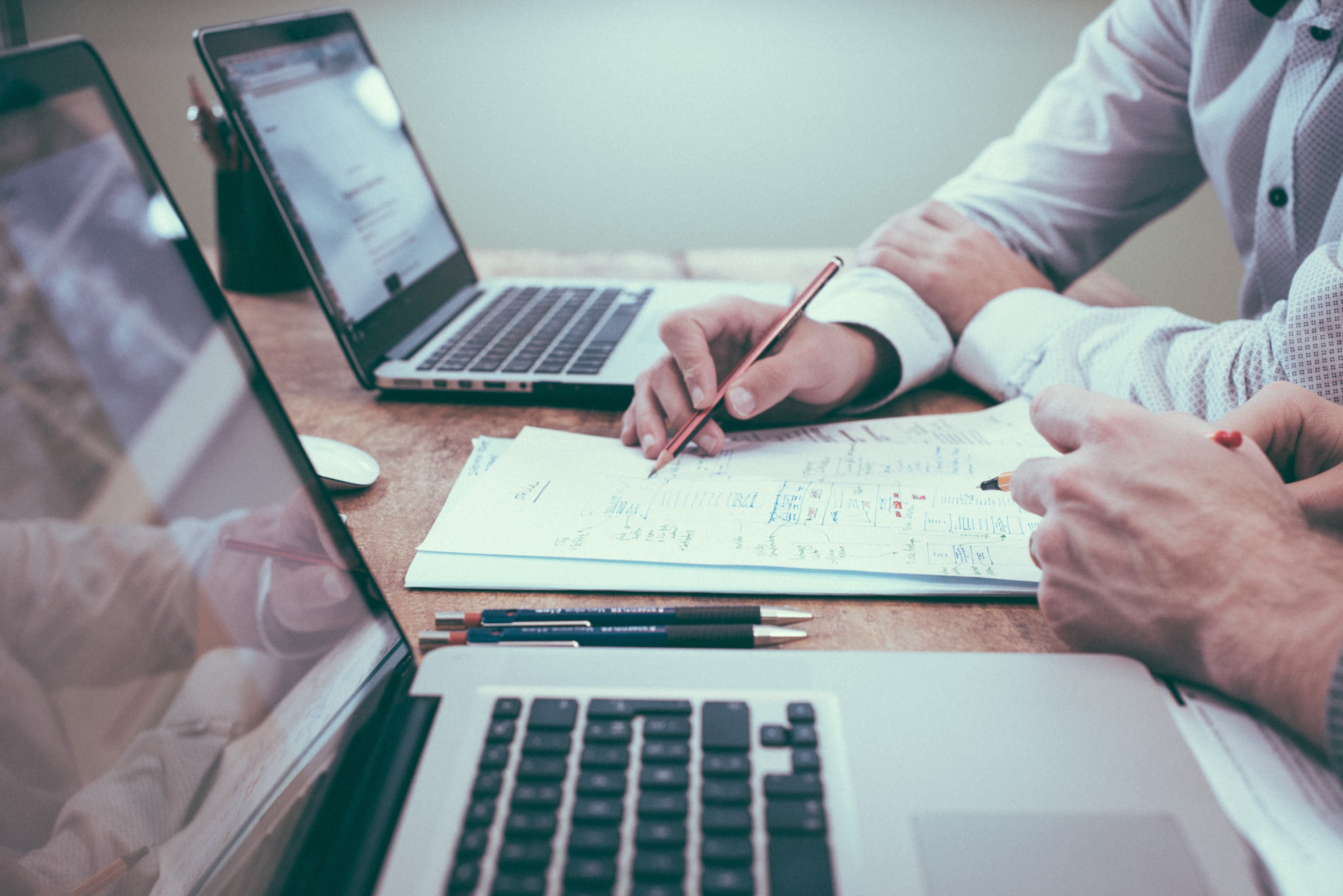 Page 4
竞品分析
竞品某某
竞品的市场定位
市场
定位
竞品市场定位的详细说明和分析，竞品市场定位的详细说明和分析竞品市场定位的详细说明和分析。
竞争对手是先于我们出现在市场上的，已经得到了一部分人的认可，可以把竞争对手看做自己的探路者，
竞品的市场定位
市场
定位
竞品市场定位的详细说明和分析，竞品市场定位的详细说明和分析竞品市场定位的详细说明和分析。
它过去的发展历程都是新晋创业者学习借鉴、吸取教训的最好参照，帮助我们少走弯路，做出更优化的决策。
竞品的市场定位
市场
定位
竞品市场定位的详细说明和分析，竞品市场定位的详细说明和分析竞品市场定位的详细说明和分析。
Page 5
市场痛点
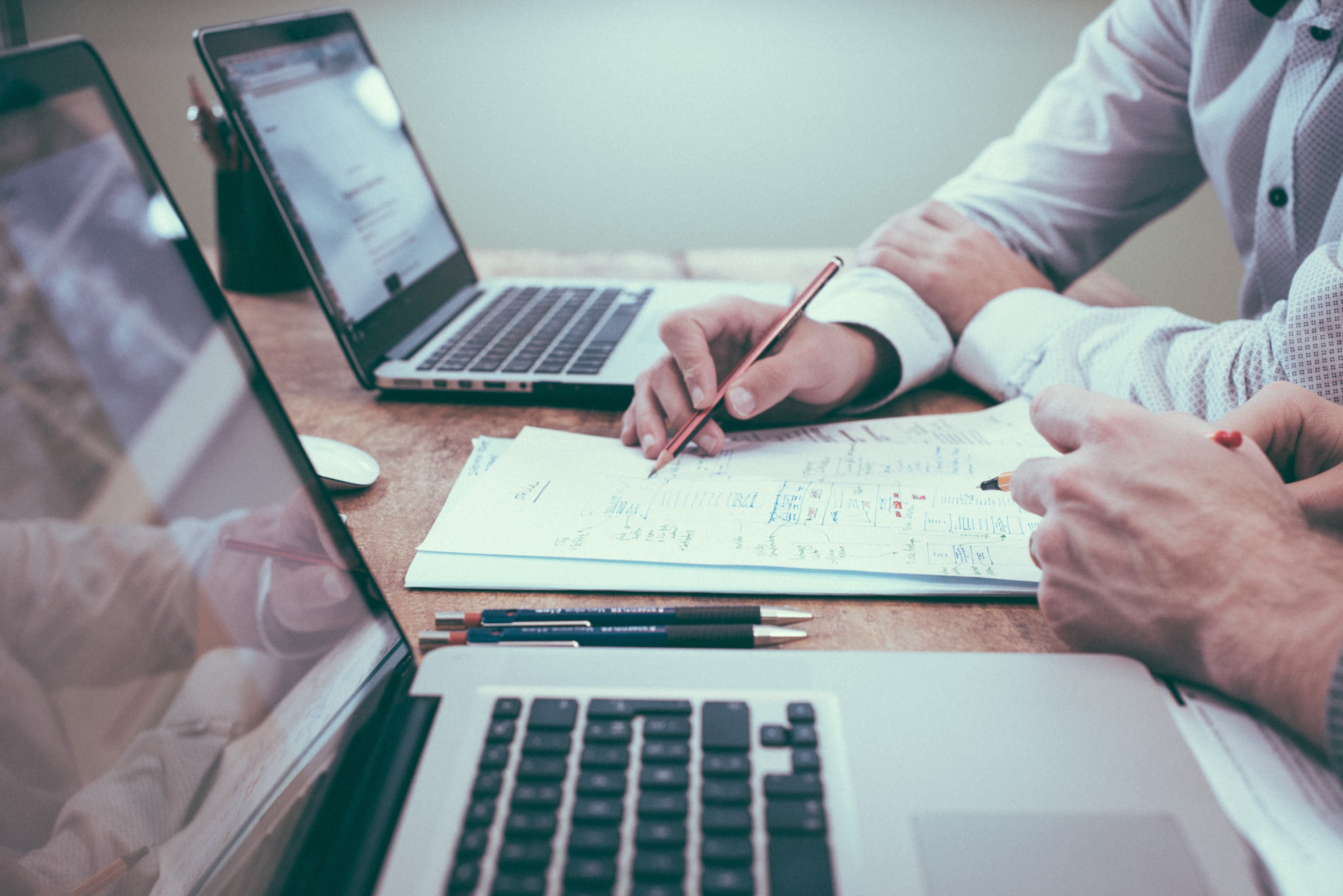 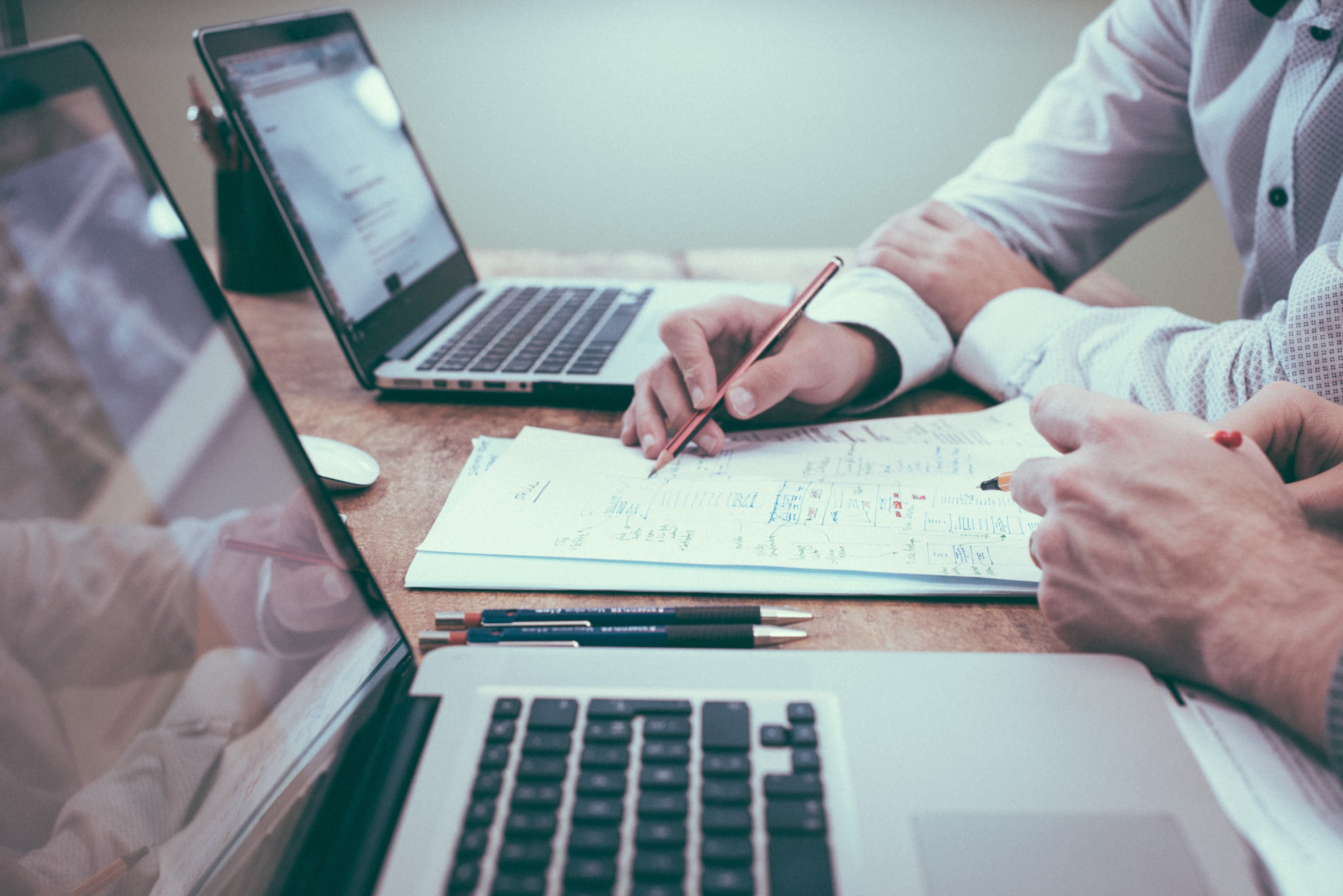 用户痛点
行业现状
宏观市场
痛点是一种用户常常面对的（高频刚需），难以忍受但却可以被明显改善的问题。
痛点是一种用户常常面对的（高频刚需），难以忍受但却可以被明显改善的问题。
痛点是一种用户常常面对的（高频刚需），难以忍受但却可以被明显改善的问题。
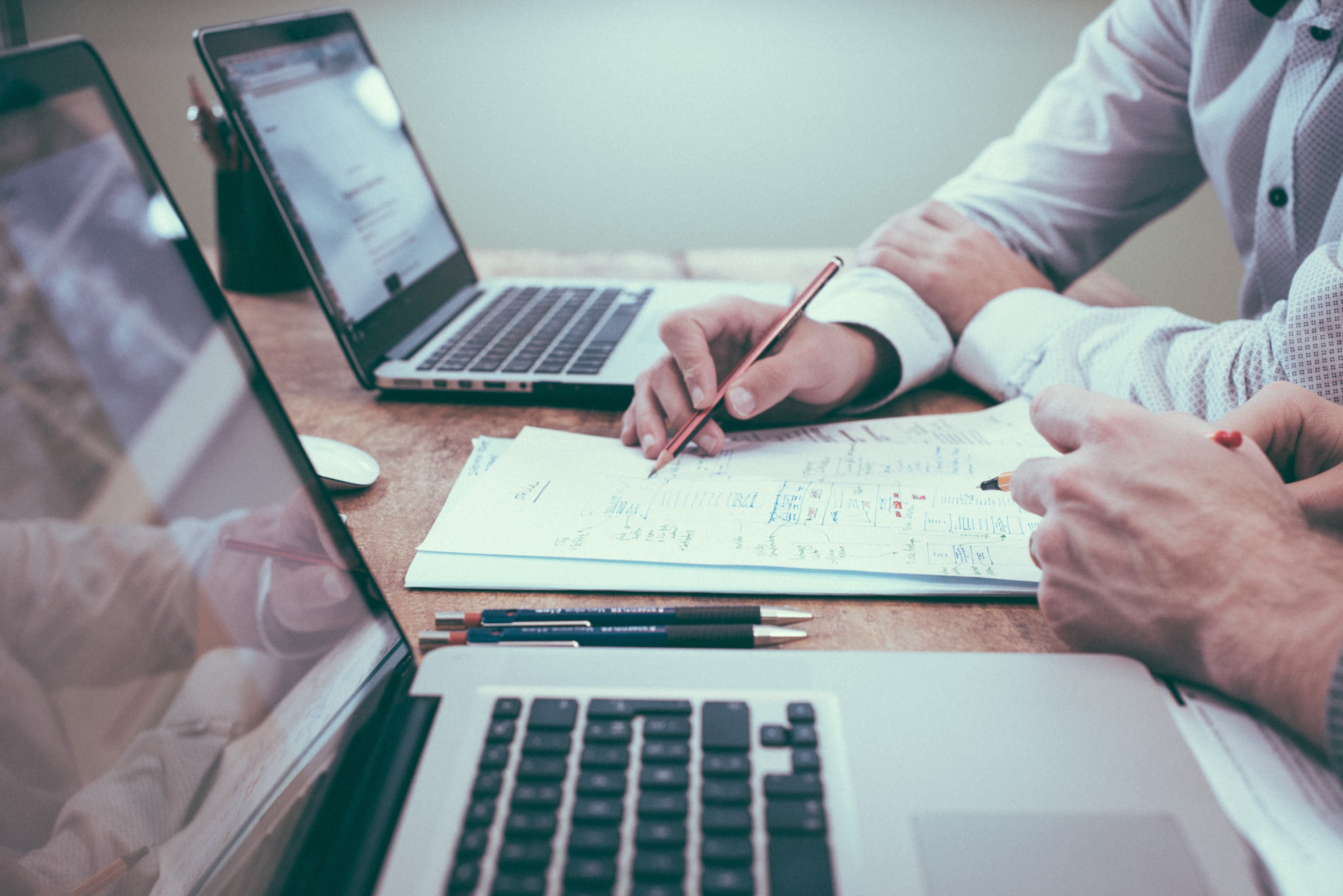 Page 6
业务计划
02
BUSINESS PLAN
产品介绍页
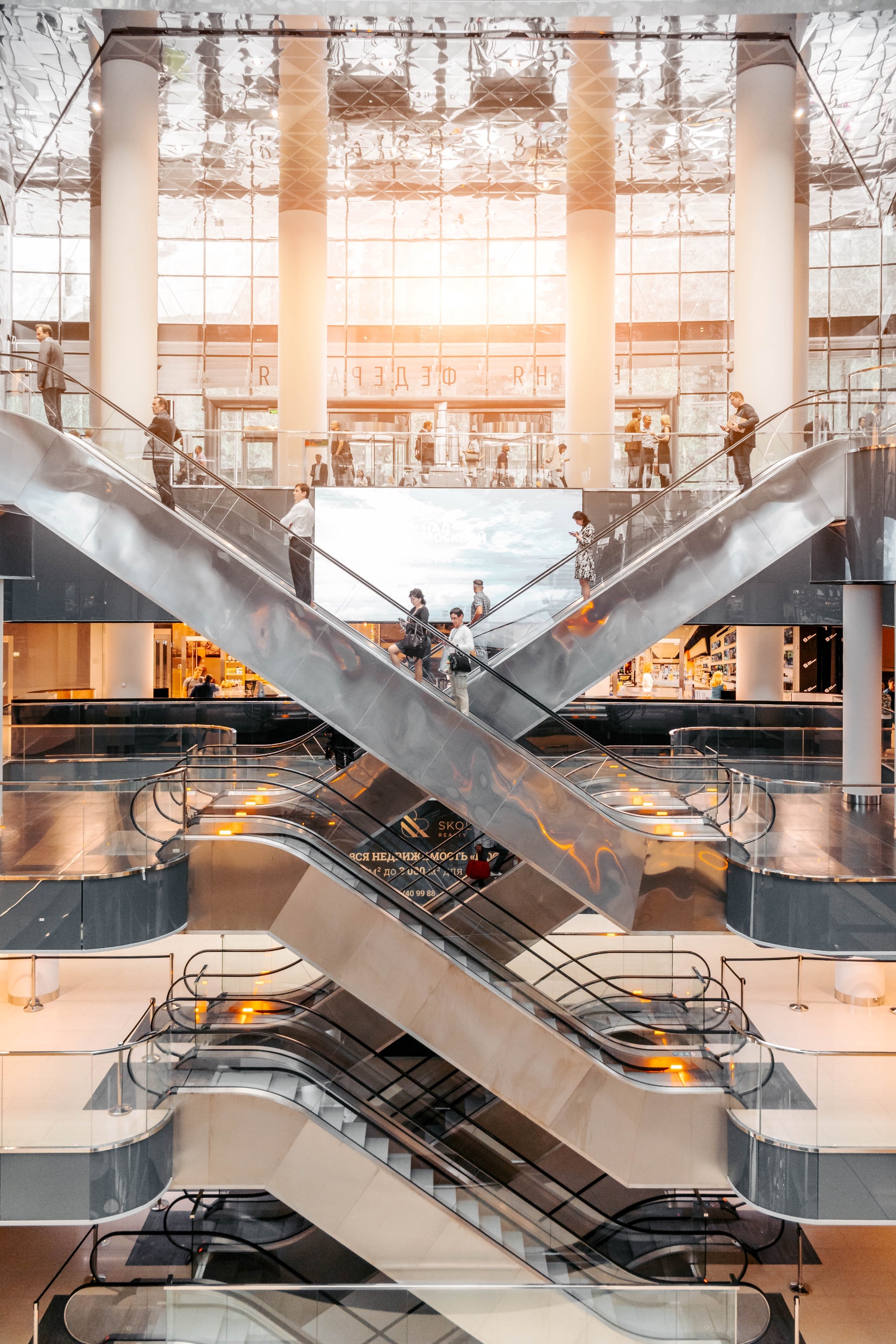 公司积极提升优质服务水平,同时更重视安全管理。公司深明重要资料必须慎加保密，整理及存档。公司已制订政策安排员工进行安全风险评估,确保所有顾客可尊享到稳固的个人资料私隐保障。
产品特点1
产品特点2
公司积极提升优质服务水平,同时更重视安全管理。公司深明重要资料必须慎加保密，整理及存档。公司已制订政策安排员工进行安全风险评估,确保所有顾客可尊享到稳固的个人资料私隐保障。
四段内容页
推广计划
产品计划
营销计划
品牌计划
请输入正文内容，请输入正文内容，
请输入正文内容，请输入正文内容。
请输入正文内容，请输入正文内容，
请输入正文内容，请输入正文内容。
请输入正文内容，请输入正文内容，
请输入正文内容，请输入正文内容。
请输入正文内容，请输入正文内容，
请输入正文内容，请输入正文内容。
Page 9
发展规划
产品研发
市场试点
人才扩张
抢占市场
产品研发是金融机构赖以生存的基础,这是市场经济的铁律。
作为企业，要想让自己的产品快速的占领市场,营销战略模式。
公司要发展，人才扩张是主要的。把握时机,才能赢得胜利。
作为企业,要想让自己的产品快速的占领市场,营销战略模式。
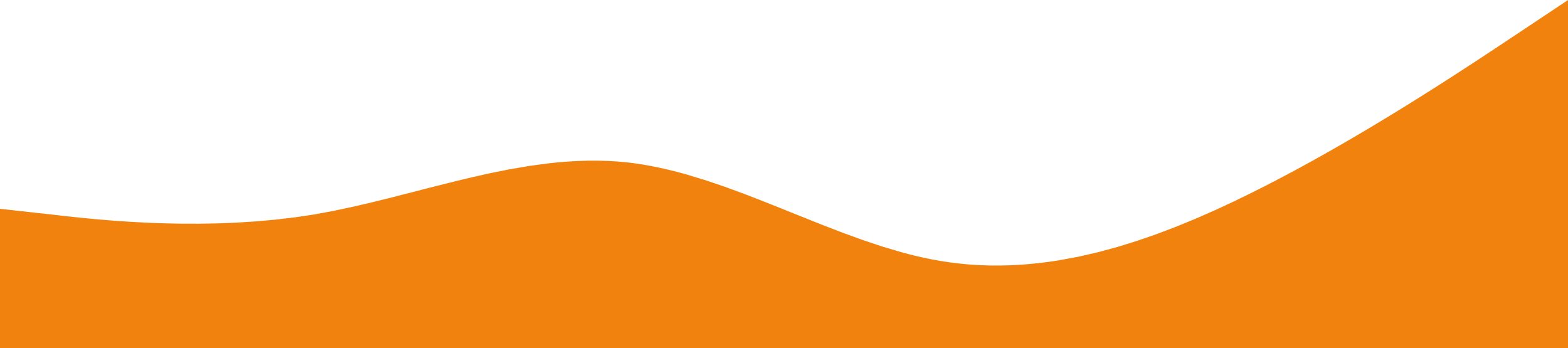 2019
2020
2018
2021
经营管理
03
OPERATION AND MANAGEMENT
企业价值观
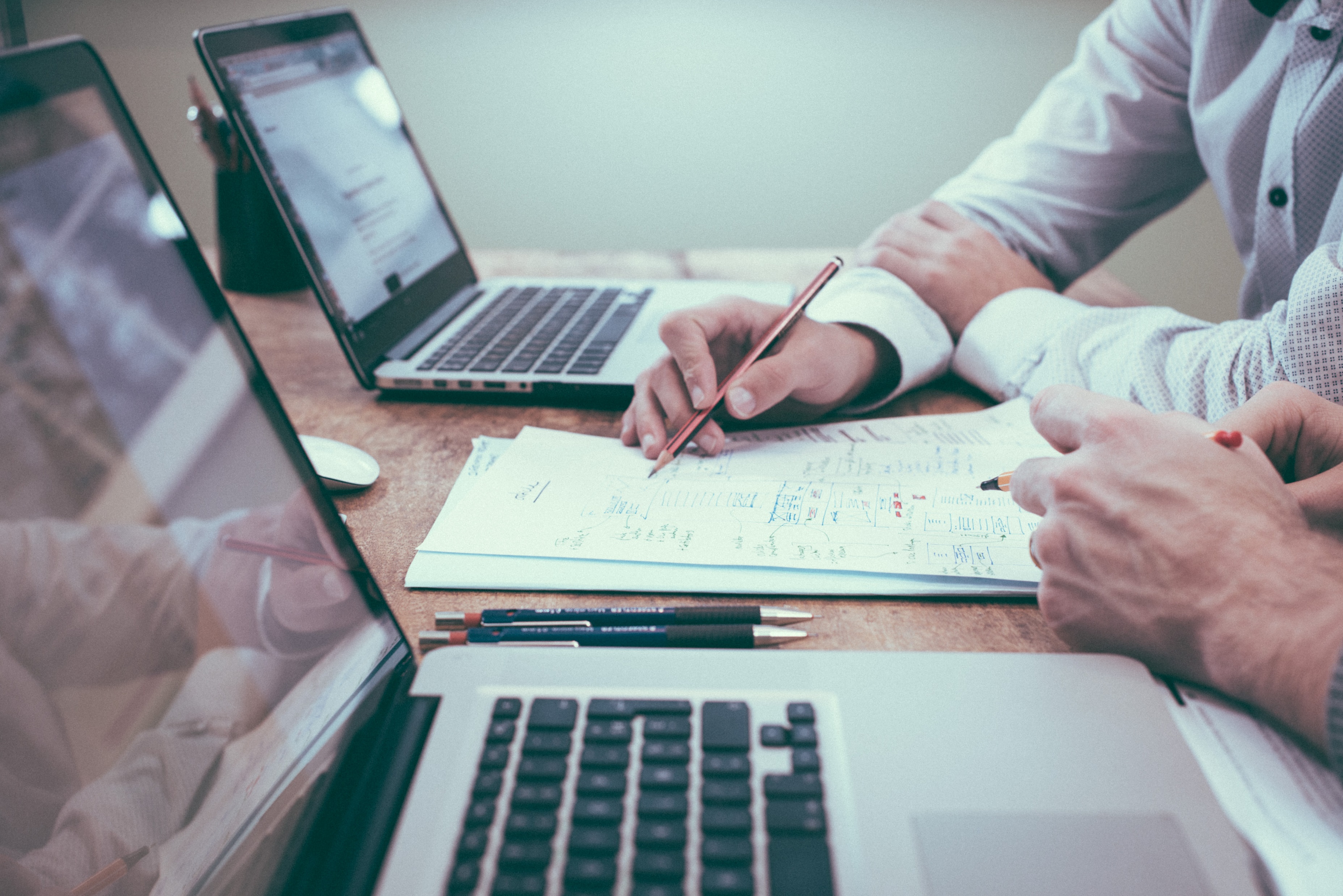 一句话
企业价值观展示核心理念与目标
对价值观核心理念和目标的详细解释，对价值观核心理念和目标的详细解释，对价值观核心理念和目标的详细解释，
对价值观核心理念和目标的详细解释。
创始人
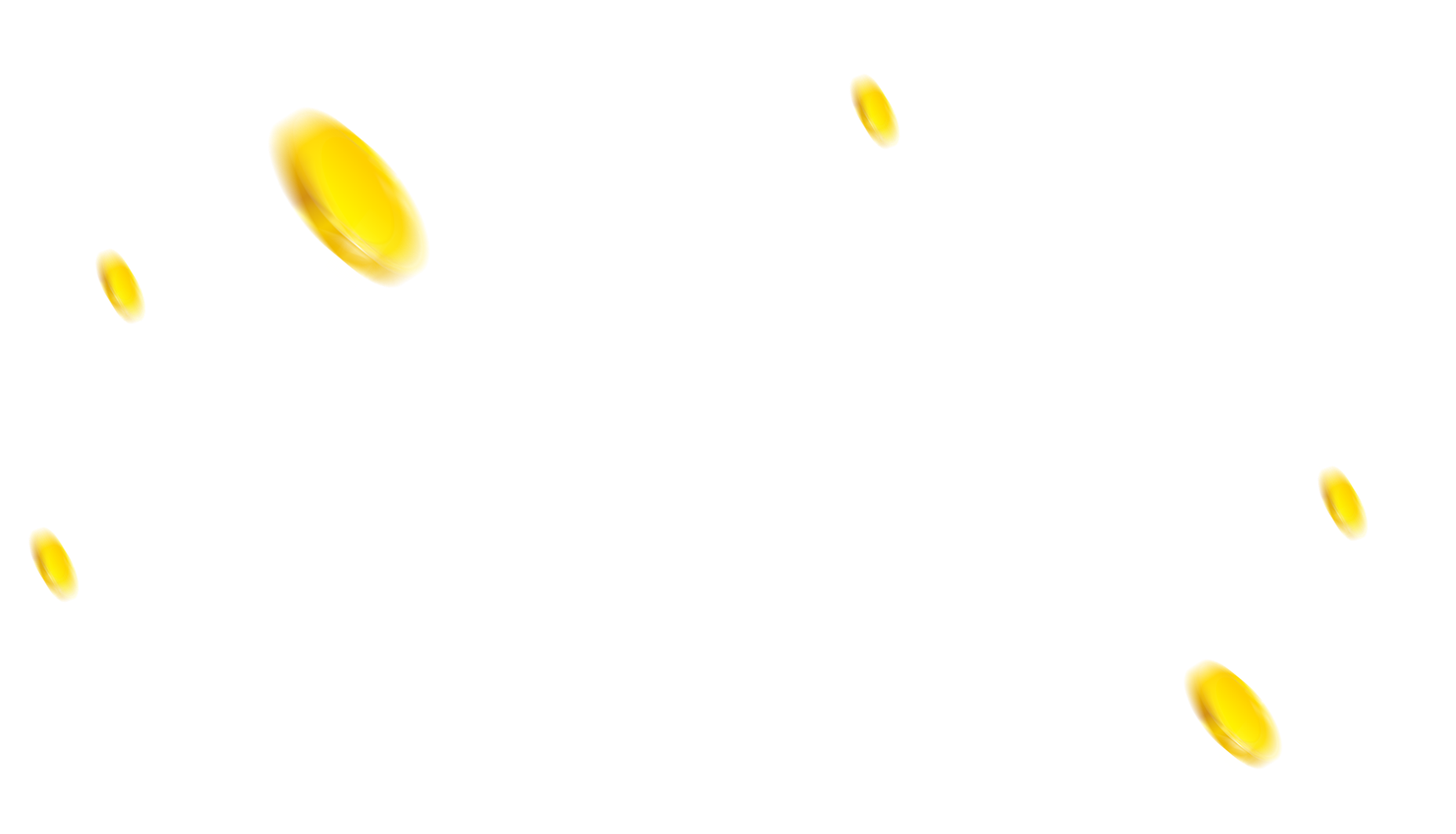 OfficePLUS
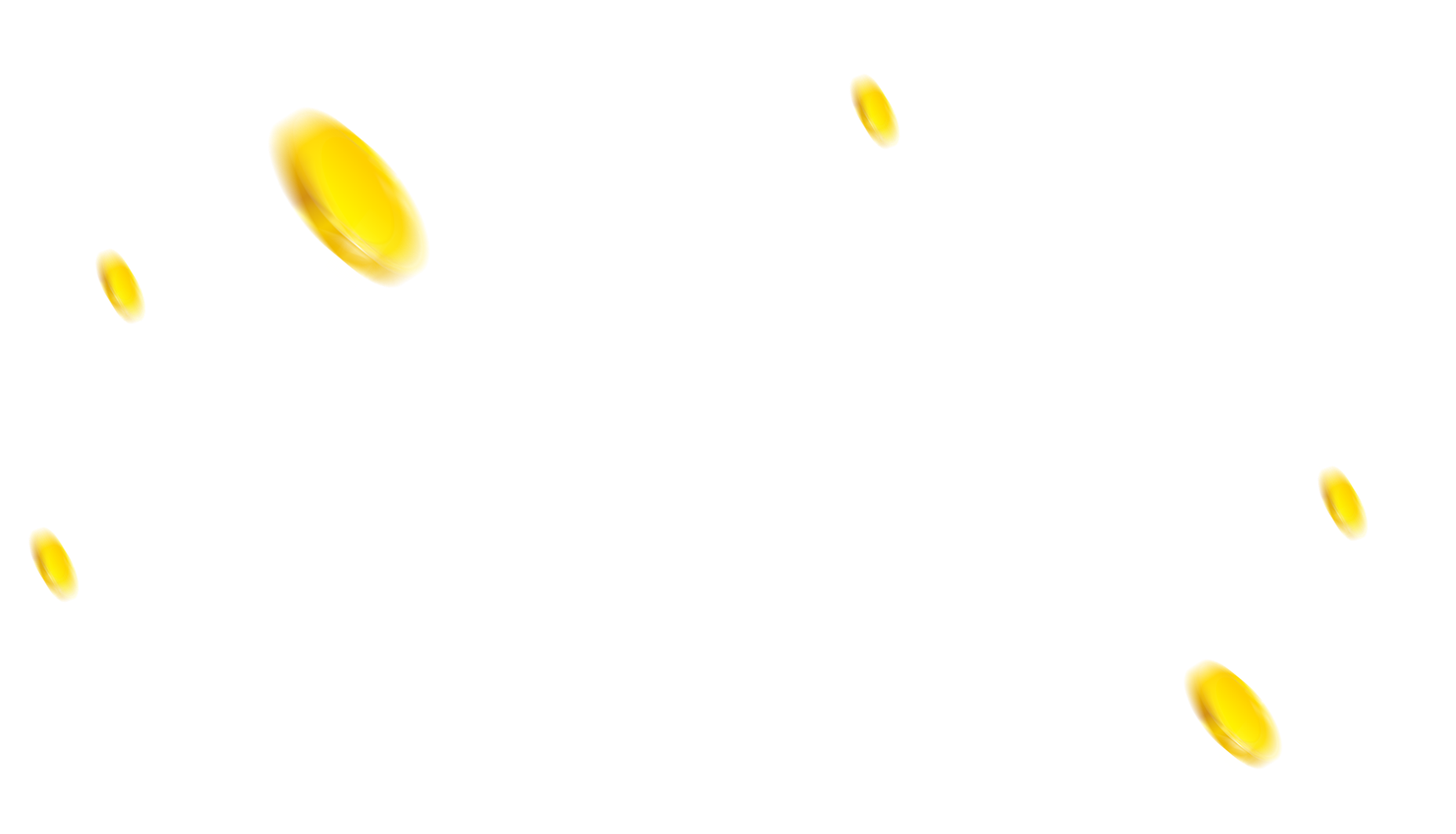 LIXIAOHONG
某某公司创始人
团队不是人名职位堆叠
向投资人证明团队实力
针对性的能力介绍
ORIGINATORORIGINATORORIGINATOR
座右铭或者
对创业公司团队的希望
团队介绍
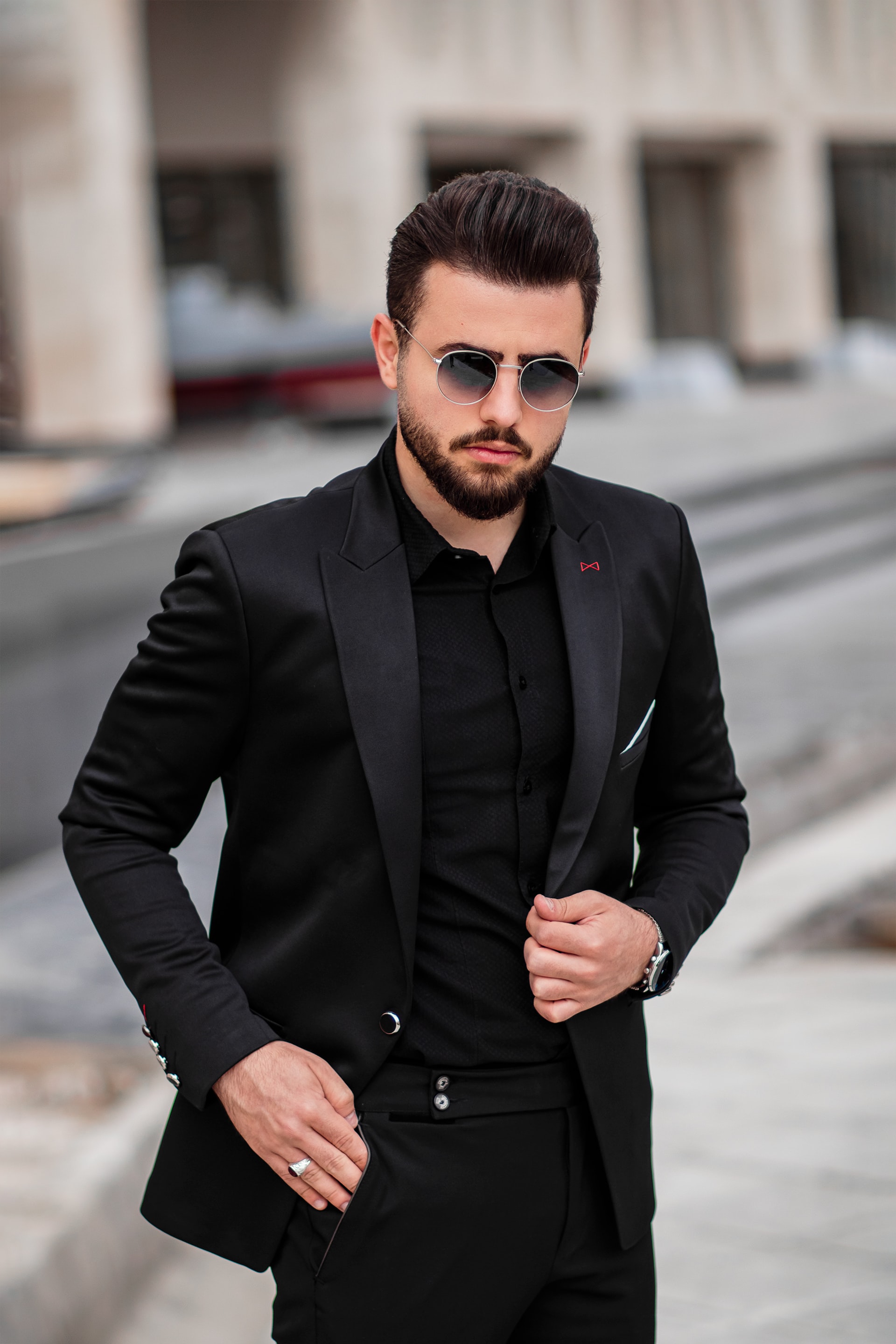 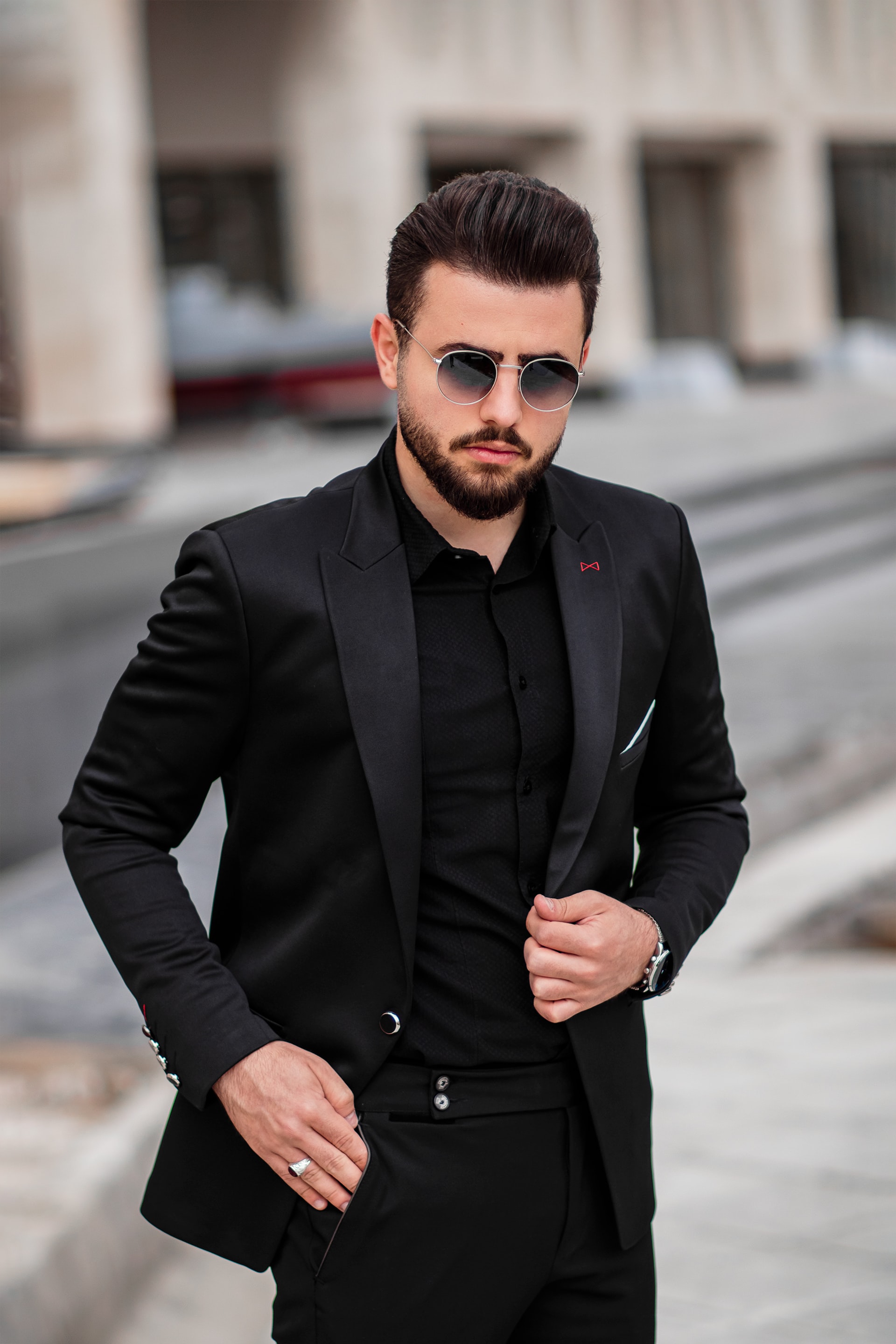 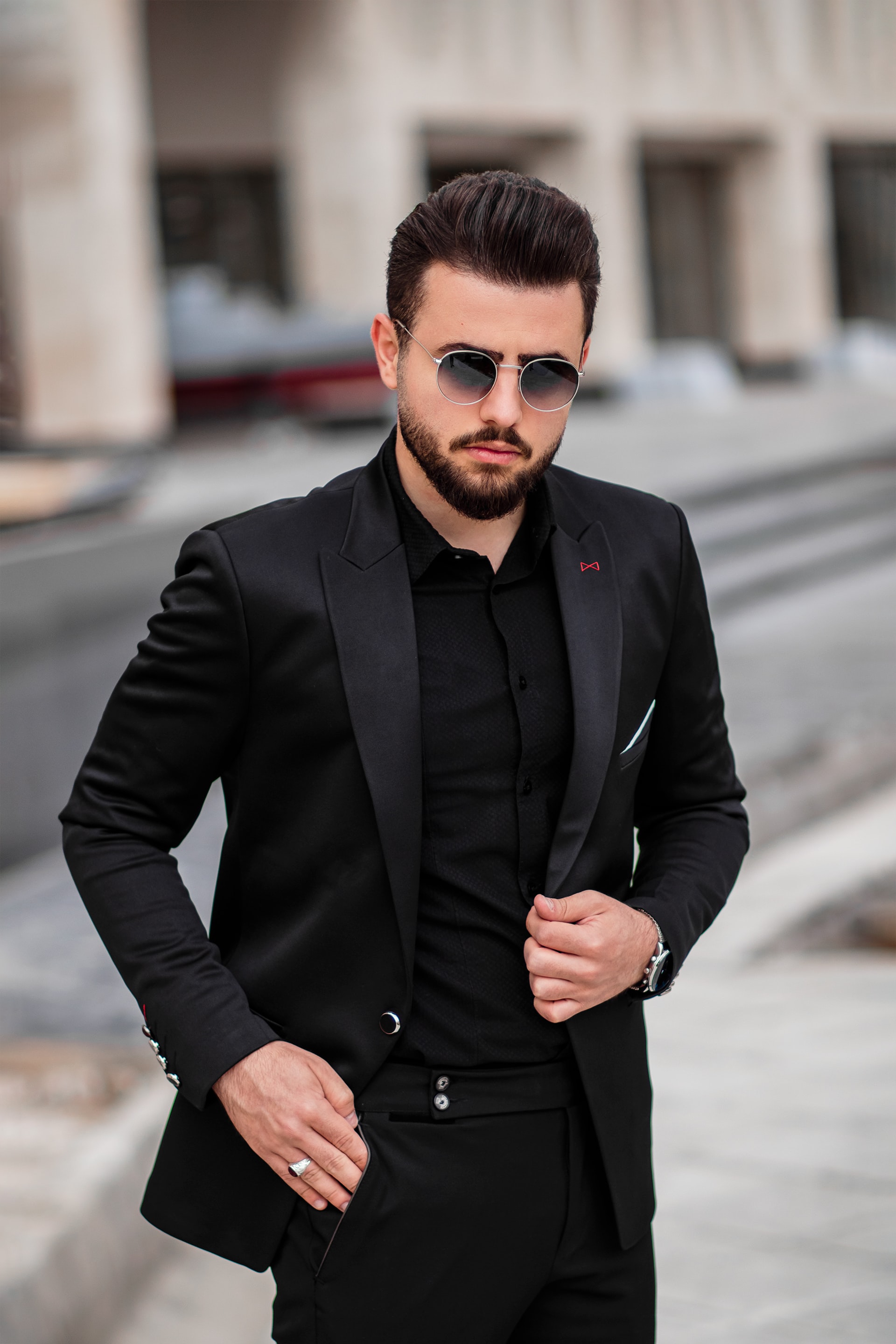 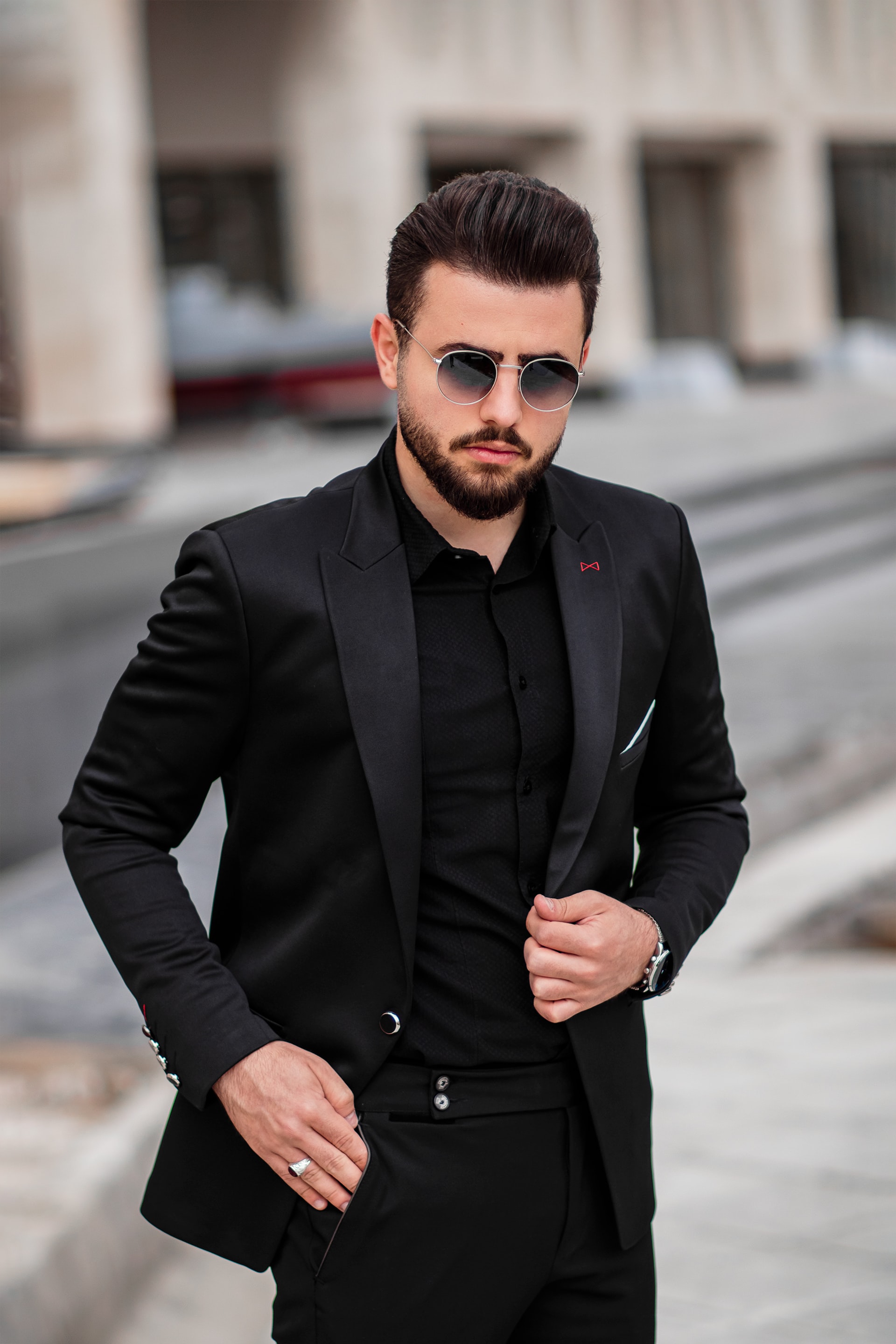 OfficePLUS
OfficePLUS
OfficePLUS
OfficePLUS
团队不是人名职位堆叠
向投资人证明团队实力的同时也要与项目匹配
针对性的能力介绍
用数字突出业绩
团队不是人名职位堆叠
向投资人证明团队实力的同时也要与项目匹配
针对性的能力介绍
用数字突出业绩
团队不是人名职位堆叠
向投资人证明团队实力的同时也要与项目匹配
针对性的能力介绍
用数字突出业绩
团队不是人名职位堆叠
向投资人证明团队实力的同时也要与项目匹配
针对性的能力介绍
用数字突出业绩
荣誉展示
奖项描述
奖项描述
某某新纪录
某某新纪录
奖项描述
奖项描述
奖项描述
某某新纪录
某某新纪录
某某新纪录
财务融资
04
FINANCIAL LEVERAGE
融资说明
资金需求
使用规划
作为企业，要想让自己的产品快速的占领市场,营销战略模式。
作为企业，要想让自己的产品快速的占领市场,营销战略模式。
融资概述
为什么要这么多的钱 ? 为什么投资商值得为此注入资金 ? 需要体现出对项目产品（或服务）的关注，敢于竞争的精神，对市场的了解。
筹集方式
投资者权利
作为企业，要想让自己的产品快速的占领市场,营销战略模式。
作为企业，要想让自己的产品快速的占领市场,营销战略模式。
退出机制
项目估值
作为企业，要想让自己的产品快速的占领市场,营销战略模式。
作为企业，要想让自己的产品快速的占领市场,营销战略模式。
项目成果
项目成果
2456元
1545亿元
55%
全国规模
某某规模
竞争对手是先于我们出现在市场上的，已经得到了一部分人的认可，可以把竞争对手看做自己的探路者，
某某增长率
它过去的发展历程都是新晋创业者学习借鉴、吸取教训的最好参照，帮助我们少走弯路，做出更优化的决策。
SWOT分析
人的耐心有18分钟
鱼的记忆则只有7秒
投资人不是普通的人
要把这种珍惜物种当鱼来对待
人的耐心有18分钟
鱼的记忆则只有7秒
投资人不是普通的人
要把这种珍惜物种当鱼来对待
S
W
O
T
优势
劣势
机会
威胁
人的耐心有18分钟
鱼的记忆则只有7秒
投资人不是普通的人
要把这种珍惜物种当鱼来对待
人的耐心有18分钟
鱼的记忆则只有7秒
投资人不是普通的人
要把这种珍惜物种当鱼来对待
20XX
谢谢聆听
Thanks for listening
汇报人：OfficePLUS
OfficePLUS.cn
标注
中文 微软雅黑
英文 微软雅黑

标题 1.0
正文 1.5
bing.cn 

本网站所提供的任何信息内容（包括但不限于 PPT 模板、Word 文档、Excel 图表、图片素材等）均受《中华人民共和国著作权法》、《信息网络传播权保护条例》及其他适用的法律法规的保护，未经权利人书面明确授权，信息内容的任何部分(包括图片或图表)不得被全部或部分的复制、传播、销售，否则将承担法律责任。

小锋
字体使用


行距

素材

声明



作者